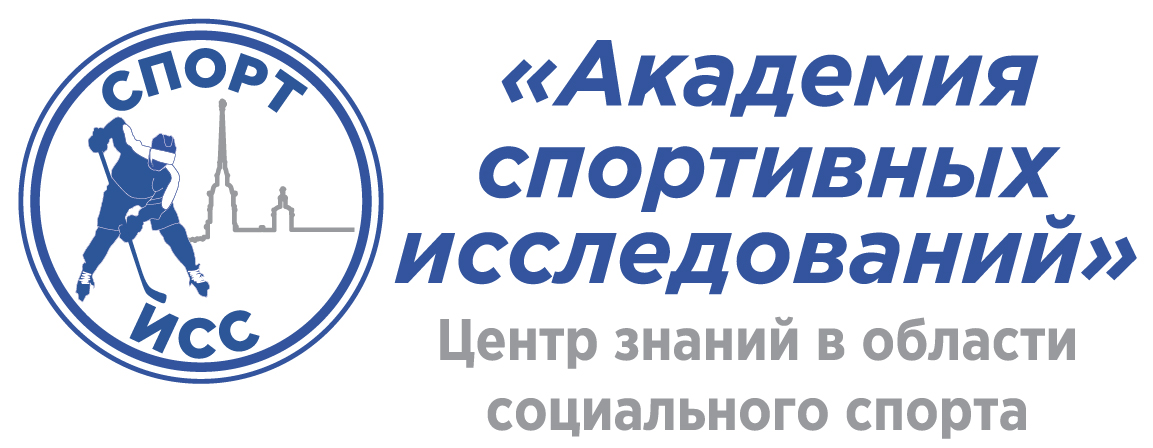 ПСИХОЛОГИЯ ГРУПП: ВВОДНОЕ ЗАНЯТИЕ
Смирнова Екатерина Сергеевна
ЧТО ТАКОЕ ПСИХОЛОГИЯ ГРУПП?
ПОЧЕМУ ВАЖНО ИЗУЧАТЬ ПСИХОЛОГИЮ ГРУПП?
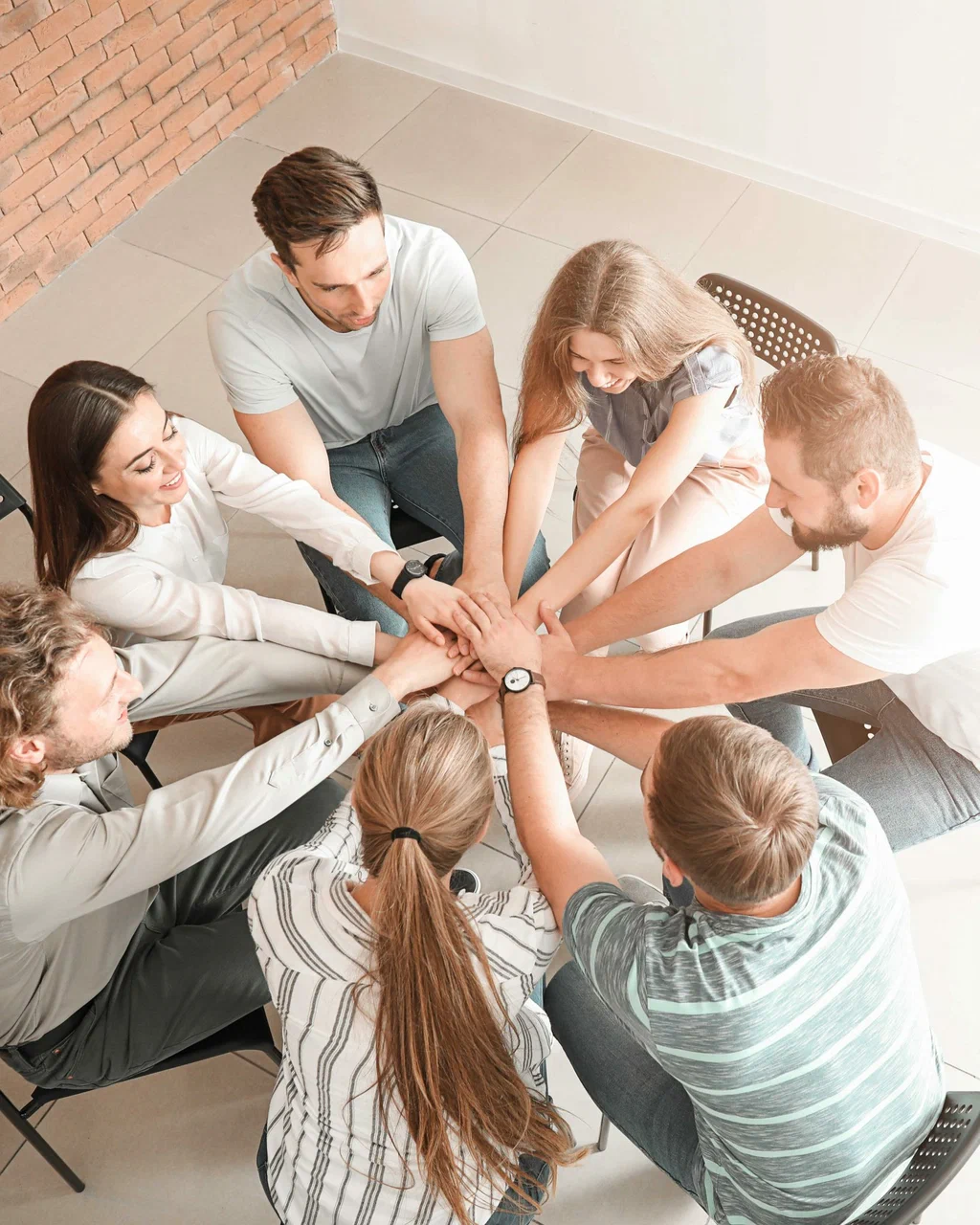 ОСНОВНЫЕ ЗАДАЧИ ПСИХОЛОГИИ ГРУПП
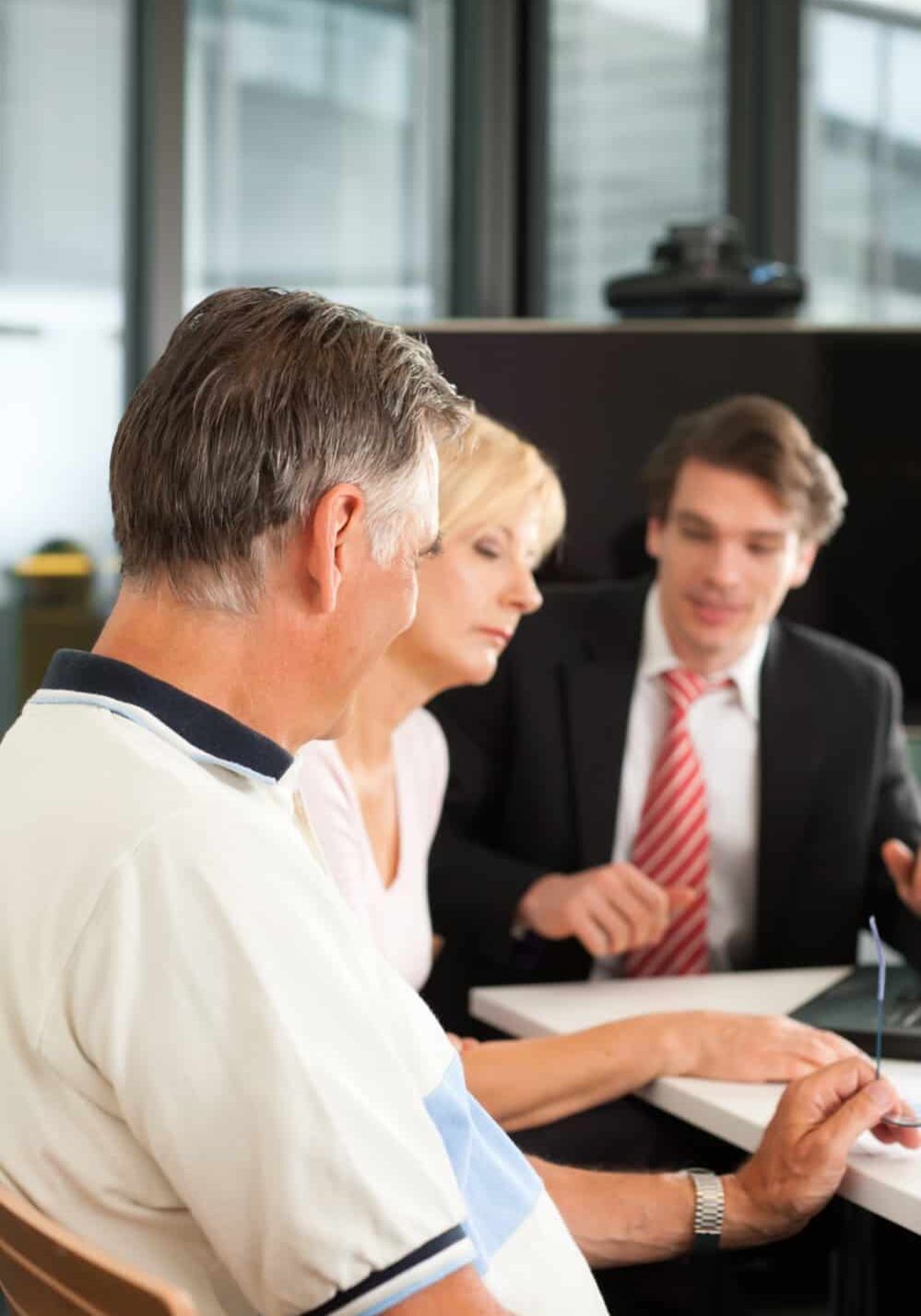 РАННИЕ ИССЛЕДОВАНИЯ (XIX ВЕК)
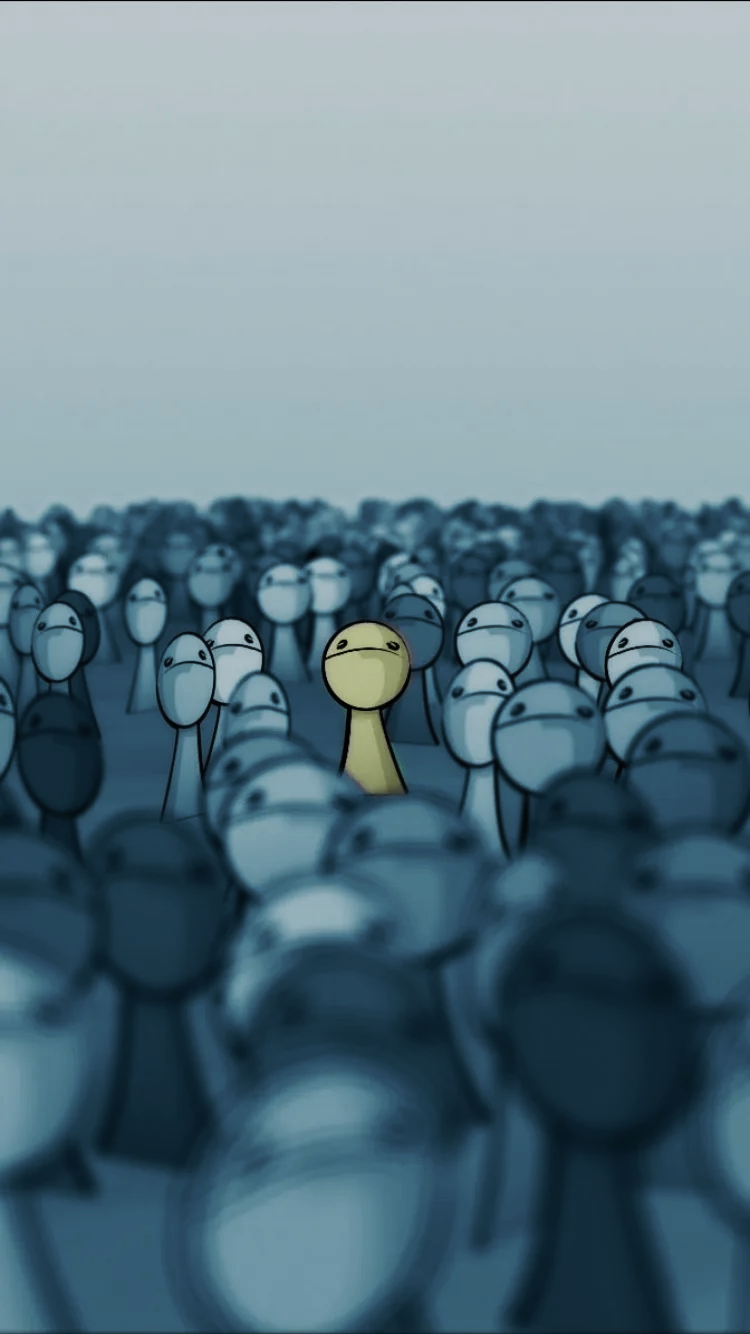 РАННИЕ ИССЛЕДОВАНИЯ (XX ВЕК)
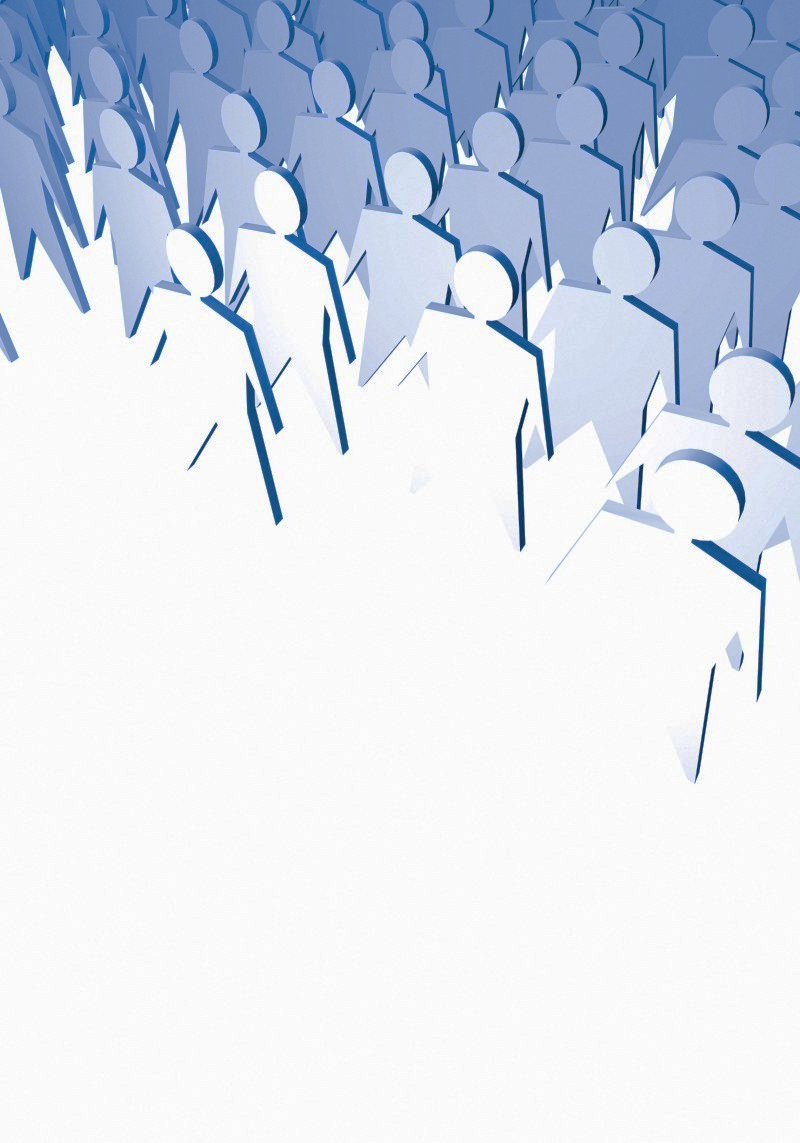 СОВРЕМЕННЫЕ НАПРАВЛЕНИЯ
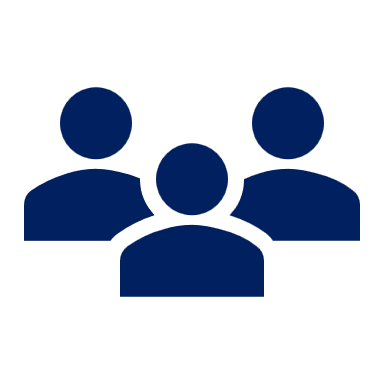 Теории лидерства
Классификация стилей лидерства по ориентации на людей и задачи (например, командный лидер, компромиссный стиль).

Исследования конфликтов
Конфликты неизбежны в любой группе из-за различий в доступе к власти и ресурсам.

Группы в организациях
Модель стадий развития рабочих групп: зависимость, конфликт, доверие и продуктивность.
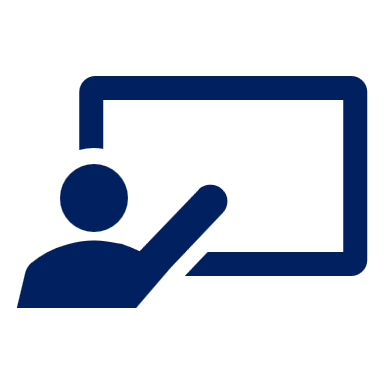 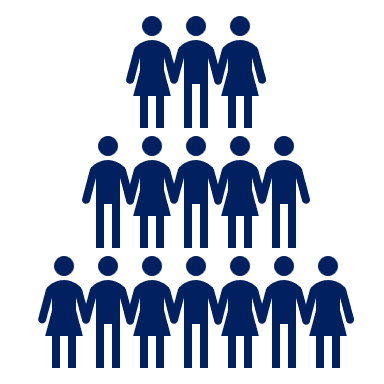 СОЦИАЛЬНО-ПСИХОЛОГИЧЕСКИЕ ЭКСПЕРИМЕНТЫ
Эксперименты Соломона Аша о конформизме (1951) исследовали, как давление группы влияет на мнение человека.
Конформи́зм, реже «конфо́рмность» — изменение в поведении, мнении или оценках человека под влиянием реального или воображаемого давления со стороны ближнего окружения или социальной среды.
     Суть эксперимента:
Участники должны были определить, какая из трёх линий совпадает по длине с образцом. Группу составляли подставные лица (актеры), которые намеренно давали неправильный ответ. Исследуемый участник обычно сидел предпоследним.
     Результаты:
В 37% случаев испытуемые соглашались с явно ошибочным мнением группы.
25% участников всегда сохраняли независимость.
      Вывод:
Люди часто поддаются групповому давлению, даже если знают, что группа ошибается. Это демонстрирует силу социального влияния и желание избежать конфликта с большинством.
СОЦИАЛЬНО-ПСИХОЛОГИЧЕСКИЕ ЭКСПЕРИМЕНТЫ
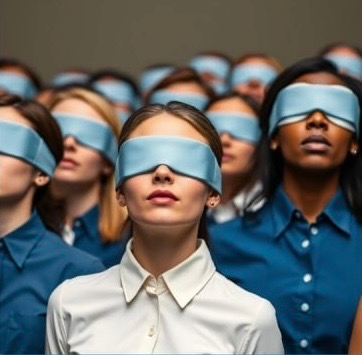 Д. Эллиот – голубоглазые студенты против кареглазых
Джон Б. Уотсон – эксперимент «Маленький Альберт»
Джон Дарли и Бибб Латане – эффект свидетеля
Ф. Зимбардо – Стэндфорский тюремный эксперимент
Эксперименты Н. Триплетта
Хотторнский эксперимент
Л.Фестингер – бессмысленный труд
С.Московичи и подавляющее большинство 
Добрый самаритянин Джона Дарли и Даниеэла Бэтсона 
 Эксперименты М.Шерифа
 Парадокс Лальера
ПСИХОЛОГИЯ ГРУПП: ОСНОВНЫЕ ПОНЯТИЯ
КЛАССИФИКАЦИЯ ГРУПП
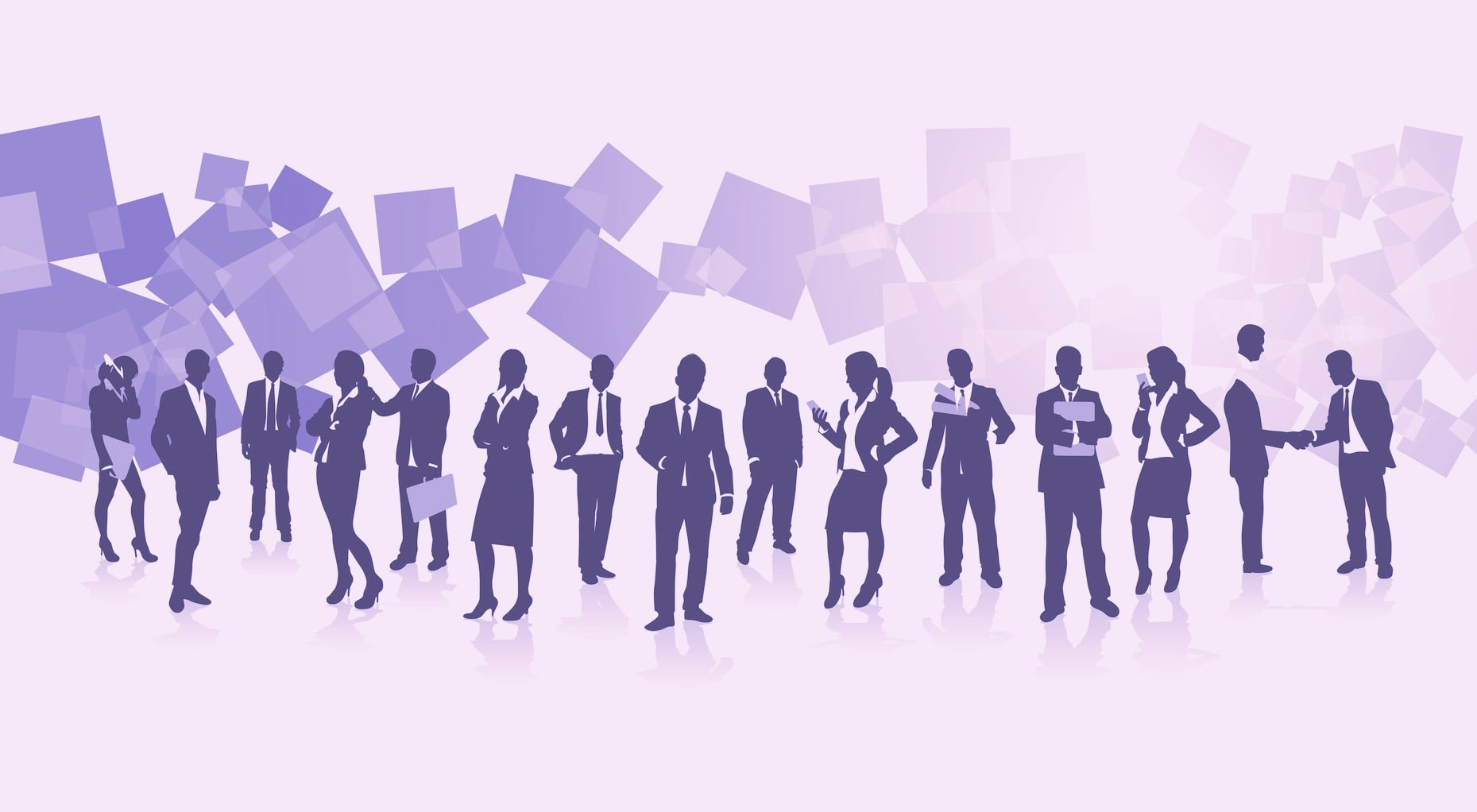 КЛАССИФИКАЦИЯ ГРУПП
РЕФЕРЕНТНЫЕ ГРУППЫ
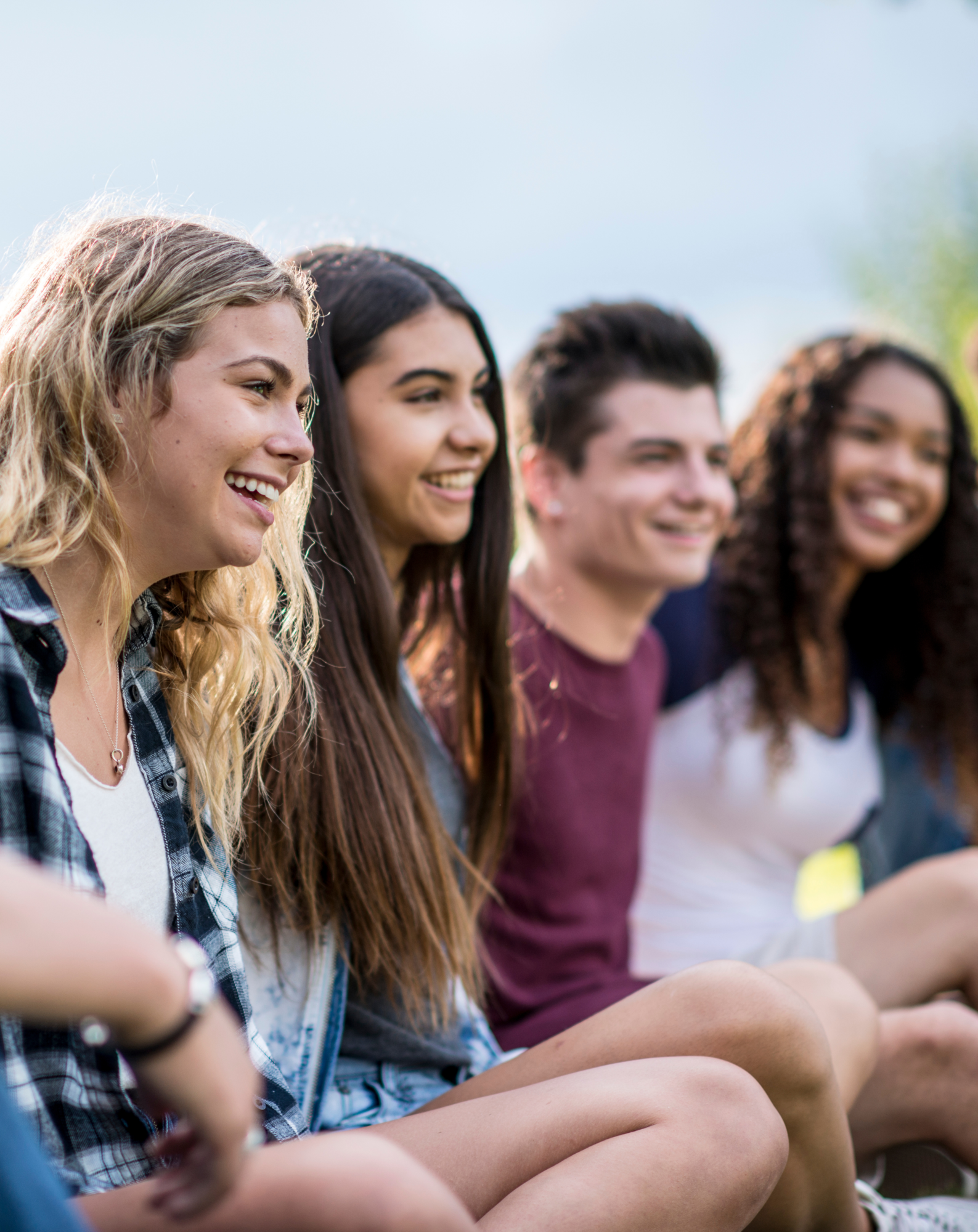 В настоящее время под референтной группой понимается группа людей, в чем-то значимых для индивида, к которой он себя добровольно причисляет или членом которой хотел бы стать, выступающая для него как групповой эталон индивидуальных ценностей, суждений, поступков, норм и правил поведения.
 
     Референтная группа может быть реальной или воображаемой, позитивной или негативной, может совпадать или не совпадать с группой членства.
     Дж. Келли выделил две функции референтной группы:
 
сравнительная функция – состоит в том, что принятые в группе стандарты поведения, ценности выступают для личности в качестве своеобразных “систем отсчета”, на которые она ориентируется в своих решениях и оценках;

нормативная функция – позволяет человеку выяснить, в какой мере ее поведение соответствует нормам группы.
ФУНКЦИИ ГРУППЫ
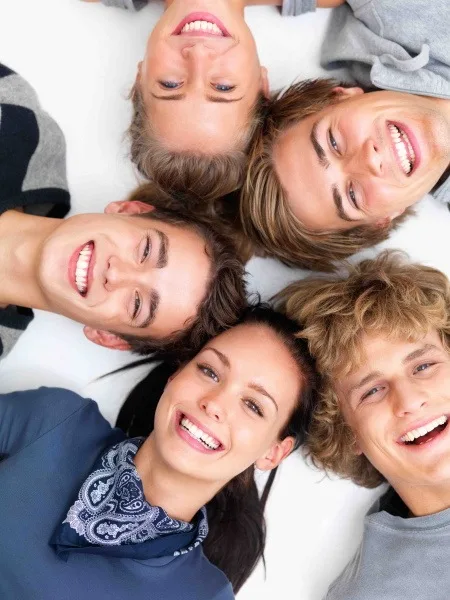 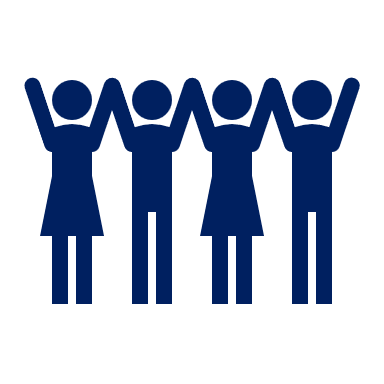 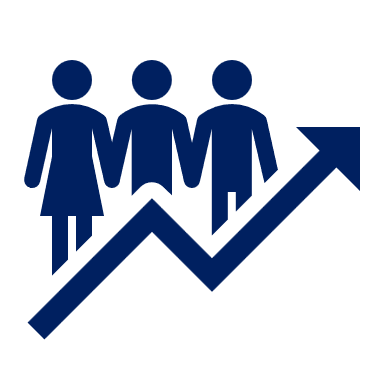 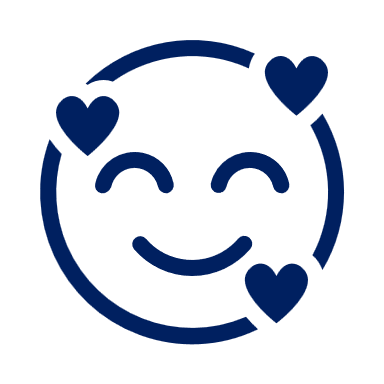 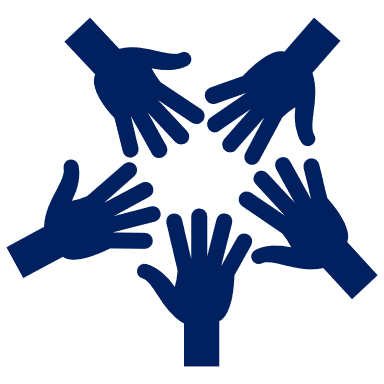 СТРУКТУРА МАЛОЙ ГРУППЫ
СОЦИОМЕТРИЯ
Социометрия — это метод изучения и анализа межличностных отношений в группе, разработанный американским психологом и социологом Якобом Леви Морено в 1930-х годах. Социометрия используется для выявления структуры социальных связей, предпочтений и конфликтов в коллективе.
     Основные аспекты социометрии
Цели метода:
Анализ эмоциональных предпочтений и отторжений в группе.
Выявление лидеров, изолированных участников, подгрупп.
Повышение эффективности взаимодействия внутри коллектива.
Основной инструмент:
     Социометрический тест — участникам группы задают вопросы, направленные на выявление их предпочтений (например: «С кем бы вы хотели работать в проекте?». У детей – «Кого бы ты позвал на свой день рождения?»). Результаты визуализируются в виде социограммы (графическое отображение связей).
Применение:
Социометрия активно используется в психологии, управлении, педагогике, социологии и даже при управлении конфликтами для понимания неформальных структур в группе.
РОЛЕВАЯ СТРУКТУРА
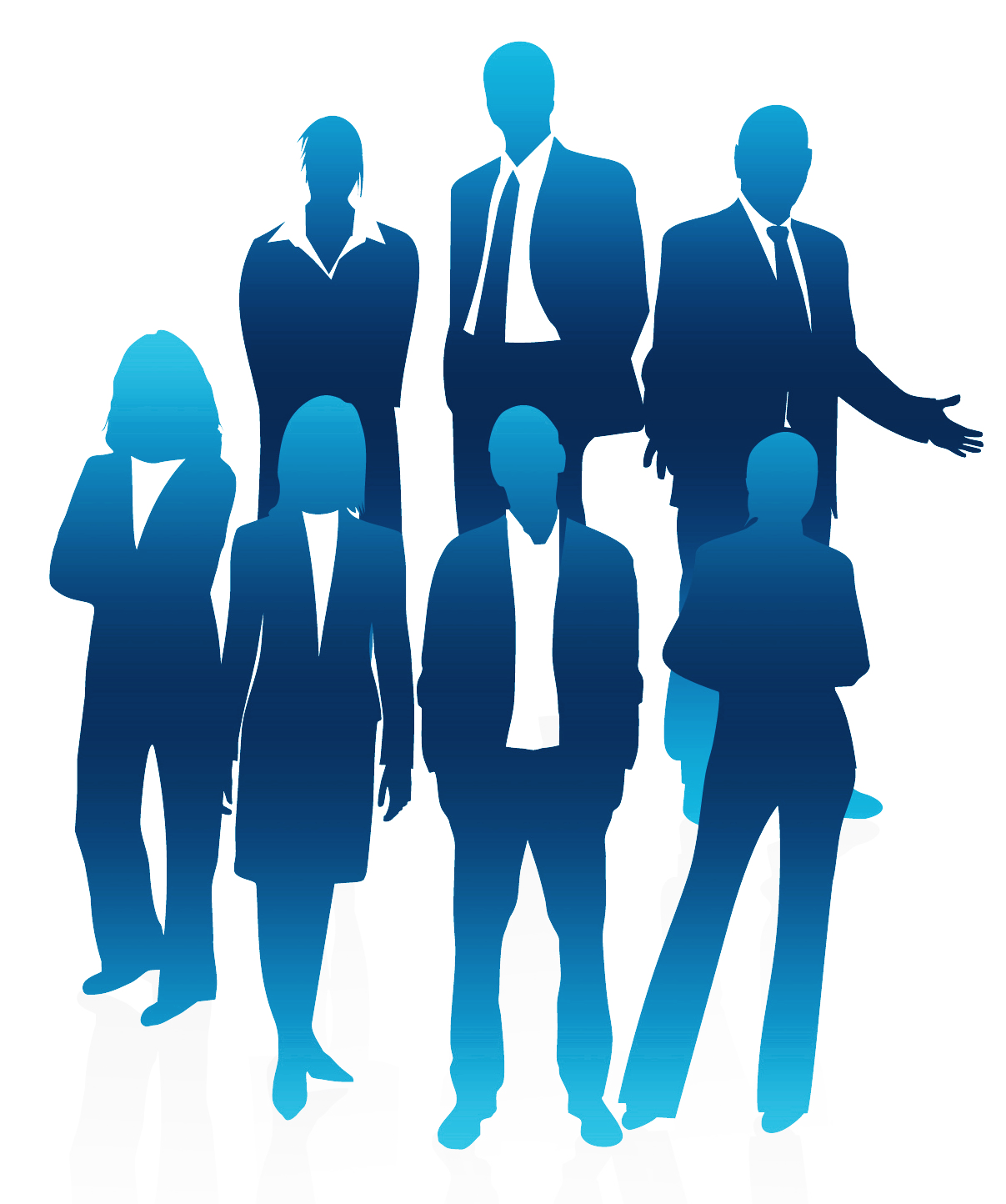 При анализе процесса взаимодействия в группе выделяются:
1) роли, связанные с решением задач:
инициатор – предлагает новые идеи и подходы к проблемам и целям группы;
разработчик – занимается проработкой идей и предложений;
координатор – координирует деятельность членов группы;
контролер – контролирует направление группы к поставленным целям;
оценщик – оценивает работу группы по существующим стандартам выполнения поставленной задачи;
погонщик – стимулирует группу; 
2) роли, связанные с оказанием поддержки другим членам группы:
вдохновитель – поддерживает начинания других;
гармонизатор – служит посредником и миротворцем в конфликтных ситуациях;
диспетчер – способствует и регулирует процессы общения;
нормировщик – нормирует происходящие в группе процессы;
ведомый – пассивно следует за группой.
ДИНАМИКА РАЗВИТИЯ ГРУПП
Модель Такмена
     Модель развития групп Брюса Такмена (Tuckman’s Model of Group Development, 1965) описывает пять этапов, которые проходит любая группа в процессе формирования и работы.

Формирующая стадия
Штормовая/конфликтная стадия
Нормирующая стадия
Стадия функционирования/работа
Стадия расставания/завершение
ФОРМИРУЮЩАЯ СТАДИЯ
На этом этапе группа только начинает взаимодействовать
КОНФЛИКТНАЯ СТАДИЯ
Этап столкновений и конфликтов, связанных с распределением ролей, целей и методов работы
НОРМИРУЮЩАЯ СТАДИЯ
Группа начинает работать более слаженно
СТАДИЯ ФУНКЦИОНИРОВАНИЯ
Группа достигает своей максимальной эффективности.
СТАДИЯ ЗАВЕРШЕНИЯ
Этот этап возникает, когда группа завершает свою работу.
ПРИМЕНЕНИЕ МОДЕЛИ НА ПРАКТИКЕ
Модель Такмена помогает: 

• Понимать, на каком этапе находится группа. 
• Разрабатывать подходы для перехода на следующий этап. 
• Предотвращать дисфункции (например, затягивание конфликтной стадии). 

Пример: рабочая команда может застрять на штормовой стадии из-за неразрешенных конфликтов. 

Руководитель может организовать командообразующие мероприятия, чтобы ускорить переход к нормирующей стадии.
ВЛИЯНИЕ ИЗМЕНЕНИЙ НАПСИХОЛОГИЧЕСКИЙ КЛИМАТ
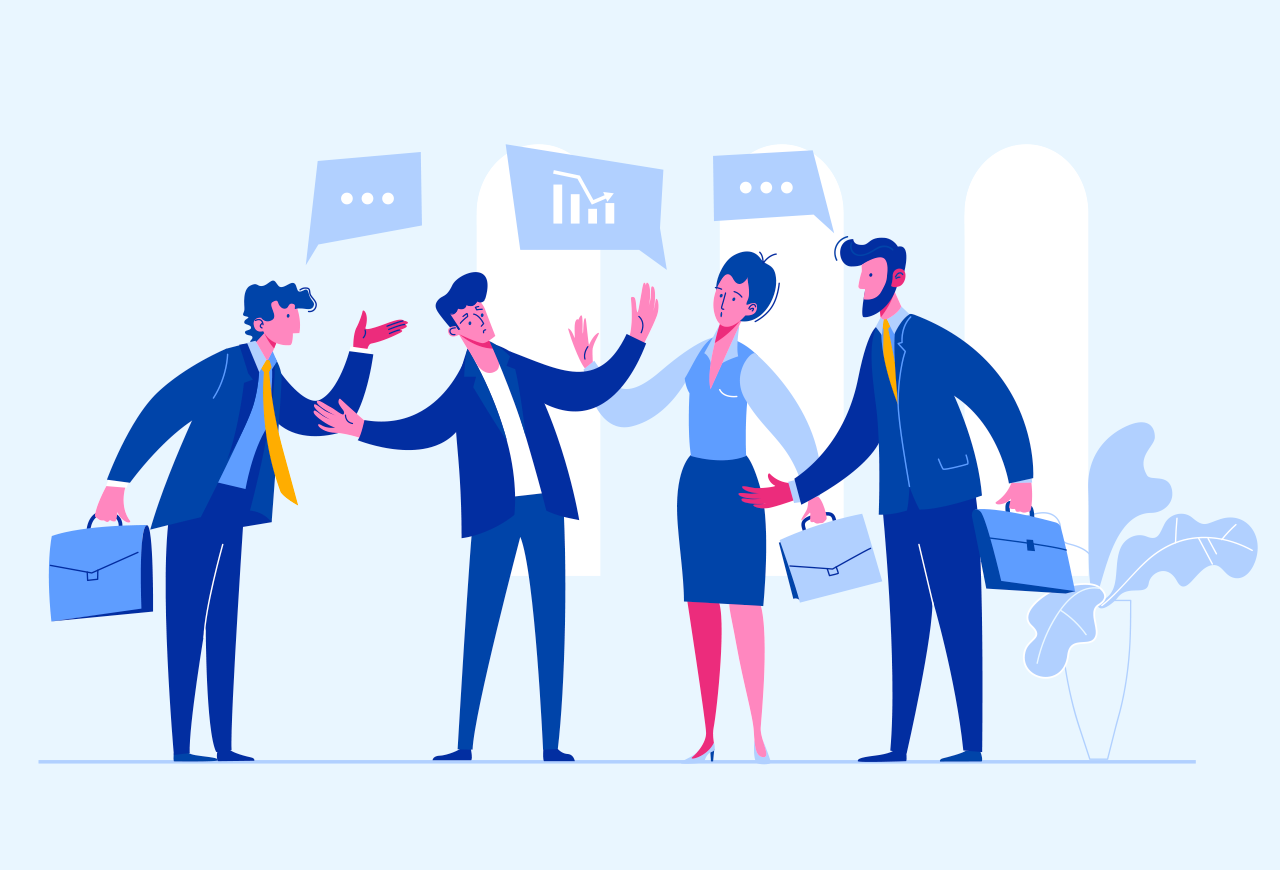 Каждая стадия развития группы имеет свои уникальные вызовы, которые могут как способствовать росту, так и привести к дисфункциям. Понимание этих процессов позволяет лидерам и участникам групп своевременно выявлять проблемы и корректировать взаимодействие.
ФОРМИРУЮЩАЯ СТАДИЯ
КОНФЛИКТНАЯ СТАДИЯ
НОРМИРУЮЩАЯ СТАДИЯ
СТАДИЯ ФУНКЦИОНИРОВАНИЯ
ЗАВЕРШАЮЩАЯ СТАДИЯ
ПСИХОЛОГИЧЕСКИЕ ОСОБЕННОСТИ ДЕТСКИХИ ВЗРОСЛЫХ КОЛЛЕКТИВОВ
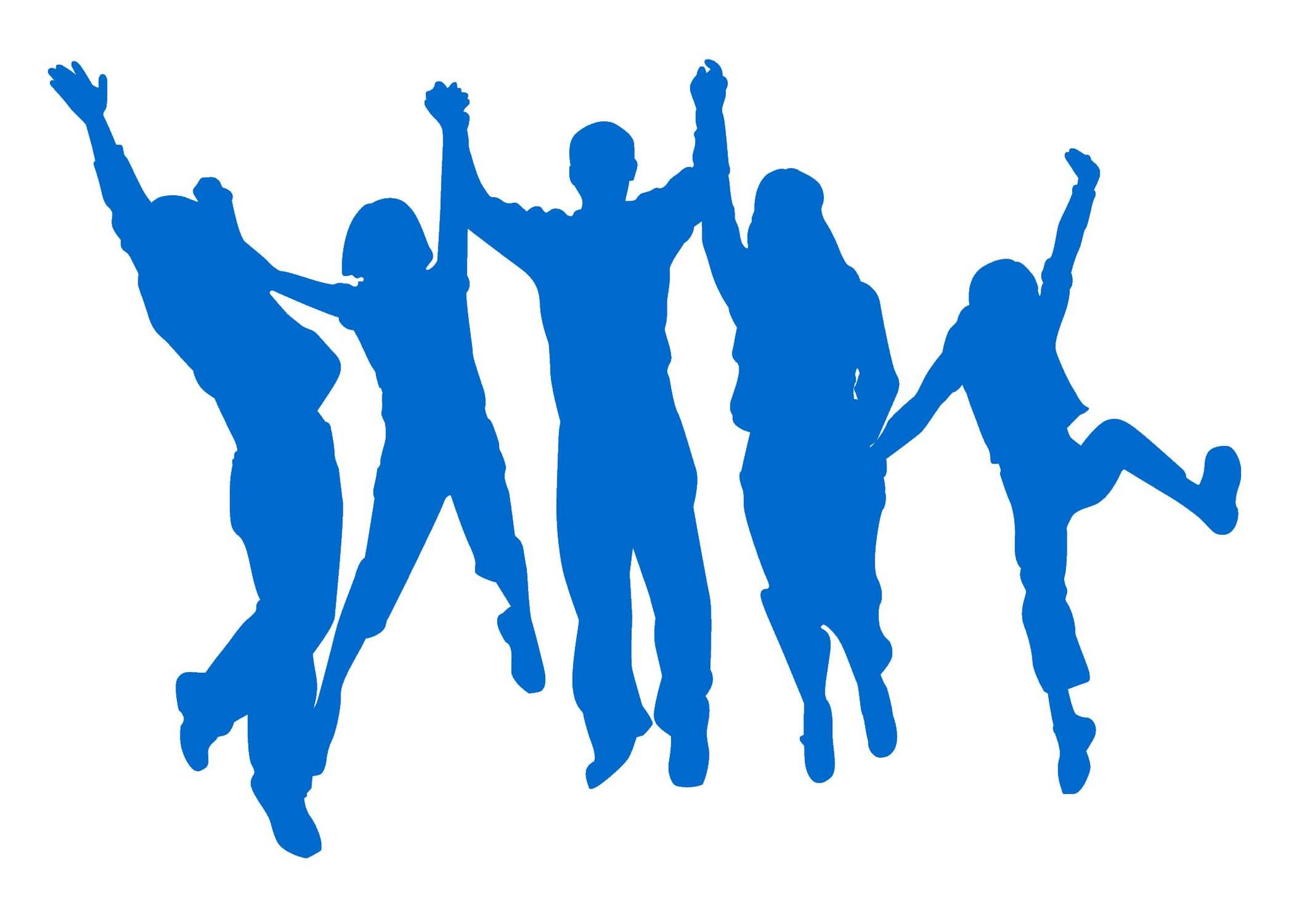 Взаимодействие в группах, будь то детские или взрослые, формируется под влиянием множества факторов, включая возраст, уровень зрелости и опыт.

     Понимание этих особенностей позволяет нам лучше разобраться в динамике группового поведения и конфликтов.
ДЕТСКИЕ КОЛЛЕКТИВЫ: ОСОБЕННОСТИ
ВЗРОСЛЫЕ КОЛЛЕКТИВЫ: ОСОБЕННОСТИ
СПЕЦИФИКА КОНФЛИКТОВ В ДЕТСКИХ ГРУППАХ
СПЕЦИФИКА КОНФЛИКТОВ ВО ВЗРОСЛЫХ ГРУППАХ
ОБЩИЕ ВЫВОДЫ
•	Возраст и опыт участников определяют, как именно возникают и разрешаются конфликты.
•	Детские конфликты требуют активного участия взрослых для обучения и регулирования, в то время как взрослые группы чаще способны самостоятельно справляться с трудностями.
•	Развитие навыков общения, эмпатии и управления конфликтами актуально на любом этапе жизни.
СПИСОК ЛИТЕРАТУРЫ
Братусь Б. С. Психология групповых процессов.
Мудрик А. В. Социальная педагогика.
Э. Аронсон. Общественное животное. Введение в социальную психологию.
Д. Майерс (2010). Социальная психология.  
Лебон Г. Психология народов и масс.
Левин К. Разрешение социальных конфликтов.
Левин К. Динамическая психология: Избранные труды.
Кричевский Р. Л., Дубовская Е. М. Социальная психология малой группы: Учебное пособие для вузов
Коваленко А. В. Создание эффективной команды. Учебное пособие
 Эриксон Э. Х (1993). Детство и общество.
 Д. Гоулман. (1995). Эмоциональный интеллект.
 С. Аш (1951). Воздействие группового давления на изменения и искажения суждений. В сборнике Гарольда Гюцкова «Группы, лидерство и люди» (с. 177–190). 
 Берн Э. Игры, в которые играют люди.
 Смирнова, Е. О. (2006). Психология детской игры.
СПАСИБО ЗА ВНИМАНИЕ!


Спортивная некоммерческая ассоциация
«Академия спортивных исследований»
Центр знаний в области социального спорта

E-mail: ekaterina.smirnova@sportiss.ru